Interactive data visualization in Python using Bokeh Library
Sundas Munir – Doctoral Student
Course - Introduction to Research in Embedded and Intelligent Systems
Email: Sundas.munir@hh.se
Contents
Learning Goal
Driving Scenarios
Driving Scenarios Visualization in Vista
Vista and Reachability Analysis
Python - Bokeh Library
Plotting of Reachable and Unsafe Regions
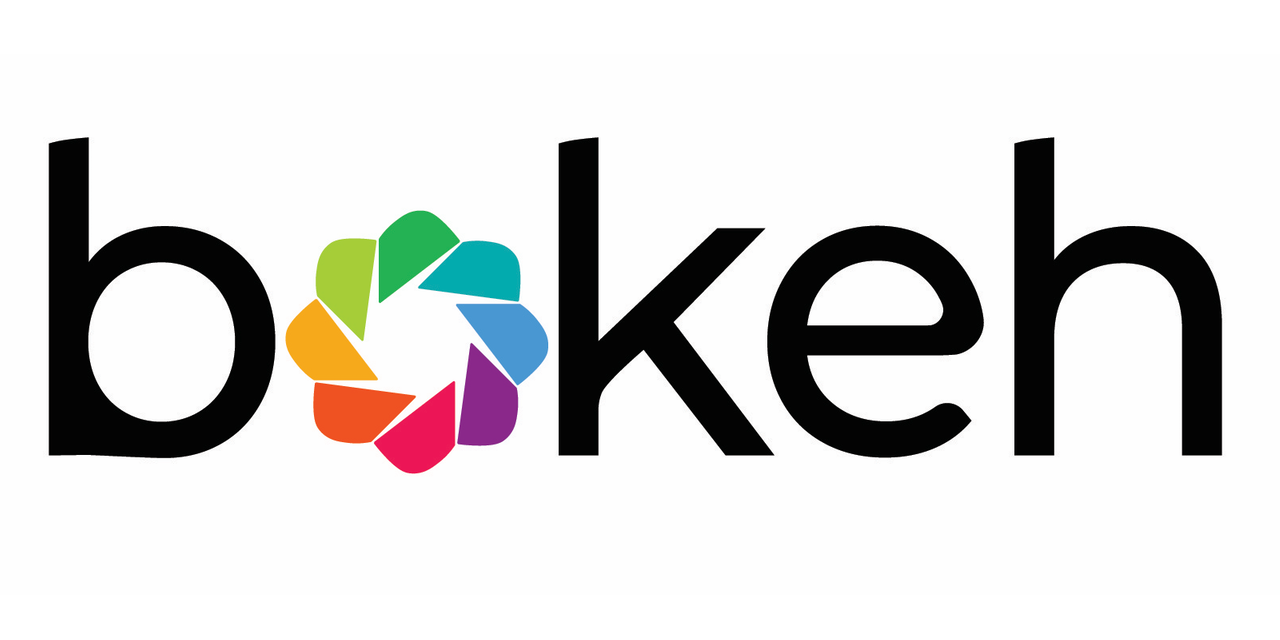 Learning Goal
You’ll learn how to
Transform the data into visualization, using Bokeh library
Customize and organize the visualizations
Add interactivity to the visualizations
Running the Bokeh server to examine the static HTML page of the application
Driving Scenarios
Driving scenarios consist of 
Paths
Vehicles
Actions
Paths: Connected waypoints i.e. drivable area
Vehicles: Control model of vehicle defining maximum speed, acceleration time, steering angles, etc.
Actions: defines a vehicle ‘v’ driving on path ‘p’ starting from ‘x%’ of path to ‘y%’ with speed ‘s’. In short actions define the trajectory along with other values.
Driving Scenarios Visualization in Vista
Vista is a web-based tool to perform analysis and visualization of reachable sets in automotive safety domain

Driving scenarios can be defined either graphically or with textual language 

Vista uses JavaScript for analysis related calculations and BabylonJS engine for visualizations
Vista and Reachability Analysis
Unsafe regions are areas with possible or actual collision between vehicles driving under defined actions.
Forward Reachable Sets and Unsafe Regions: are calculated based on uncertainties
Geometry, control model of vehicle, kinematic model of vehicle, model of dynamics,
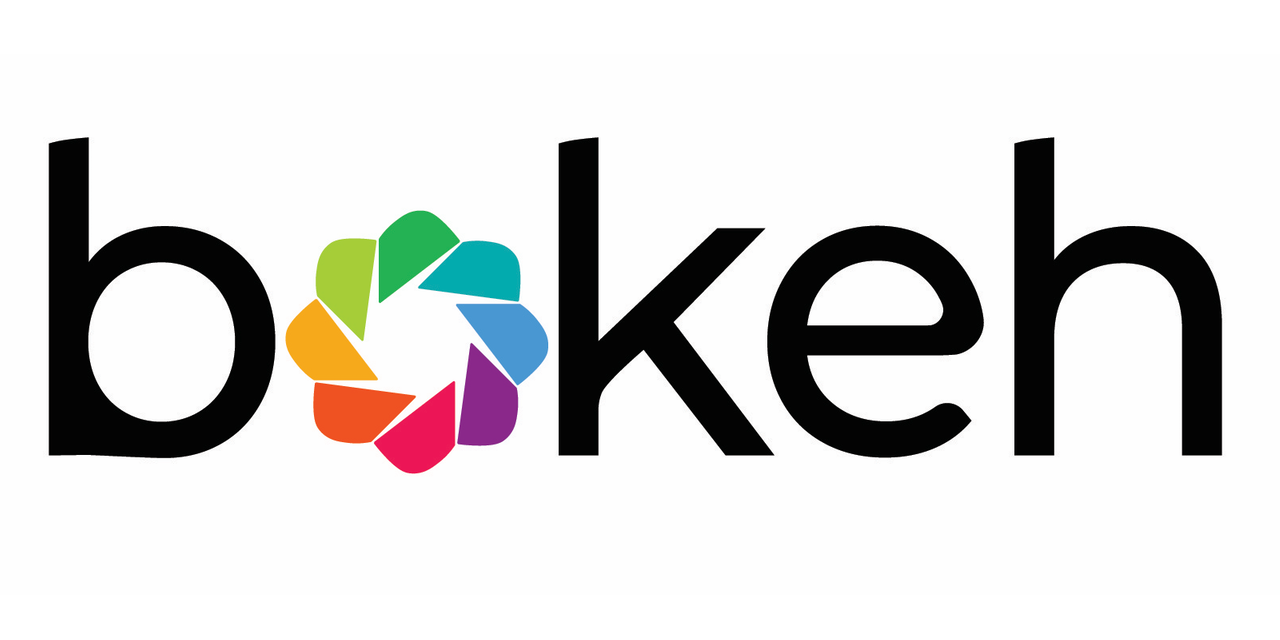 Python - Bokeh Library
Bokeh is an interactive visualization library for modern web browsers.
provides elegant, concise construction of versatile graphics, and affords high-performance interactivity over large or streaming datasets. 
Bokeh renders its graphics using HTML and JavaScript – Great for building web-based dashboards and applications with interactive plots
In Python we will import JSON file compiled from Vista and visualize all the regions using Bokeh library
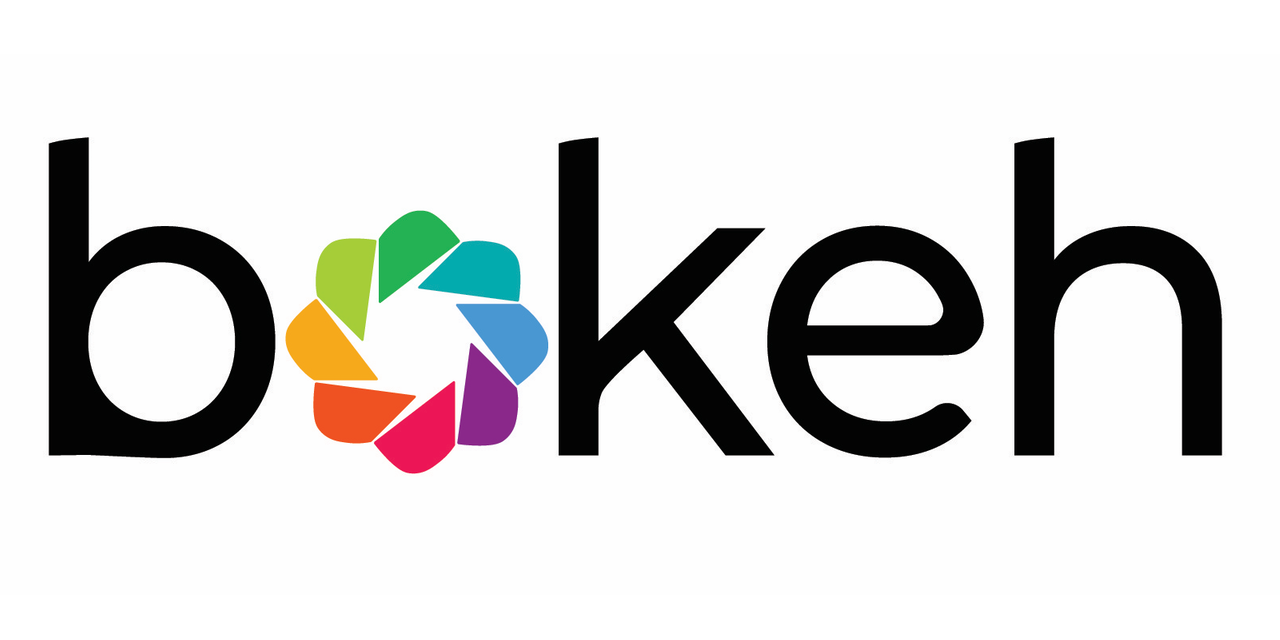 From Data to Visualization
Building a visualization with Bokeh involves the following steps:
Preparing the data
Determining where the visualization will be rendered (static HTML in this example)
Setting up the figure(s) for the plot
Drawing the data and enable interaction
Organizing the layout for HTML document
Running Bokeh server to launch static HTML page
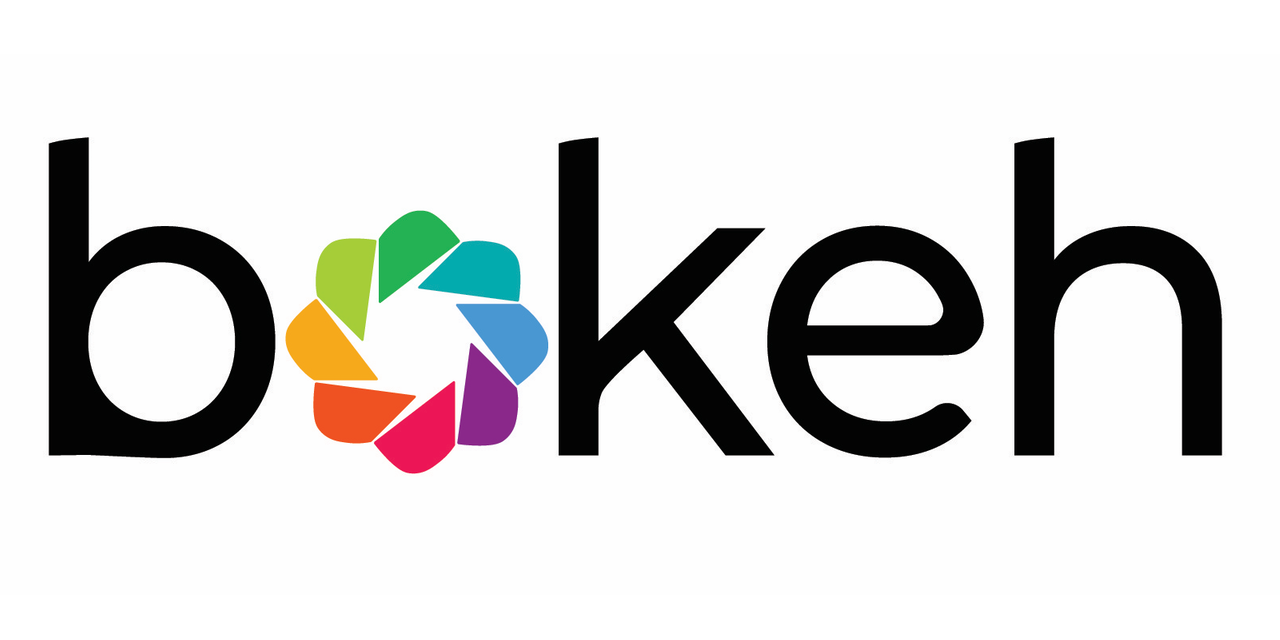 From Data to Visualization - Data
Preparing the Data
Data for this example is in the form of JSON files compiled from Vista. 
Waypoints are represented as (x,y) coordinates and path is connected line between waypoints
Reachable and Unsafe regions are contained in the JSON file in form of sets.
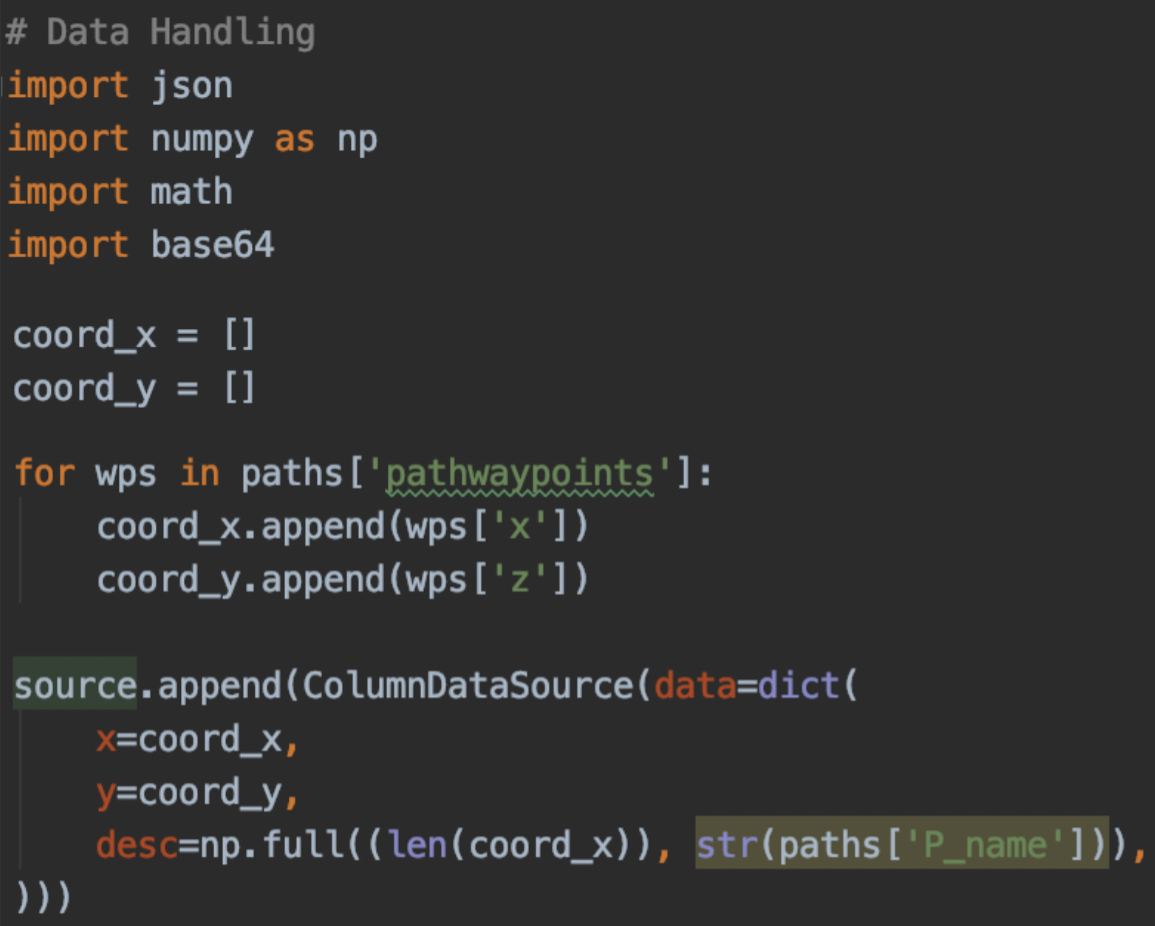 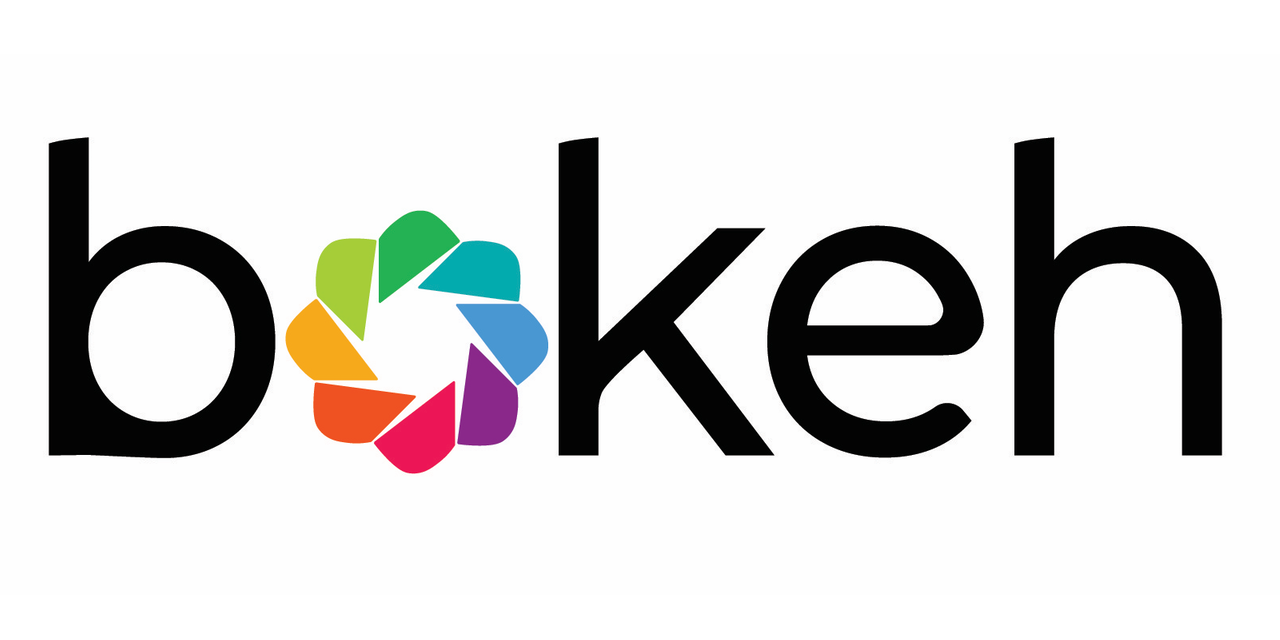 From Data to Visualization – Figure(s) for plot
Set up the Figure(s)
assembling the figure, 
preparing the canvas for visualization
Customization of everything from grid size, background color, background image, border color and visibility, title, and axis visibility etc.
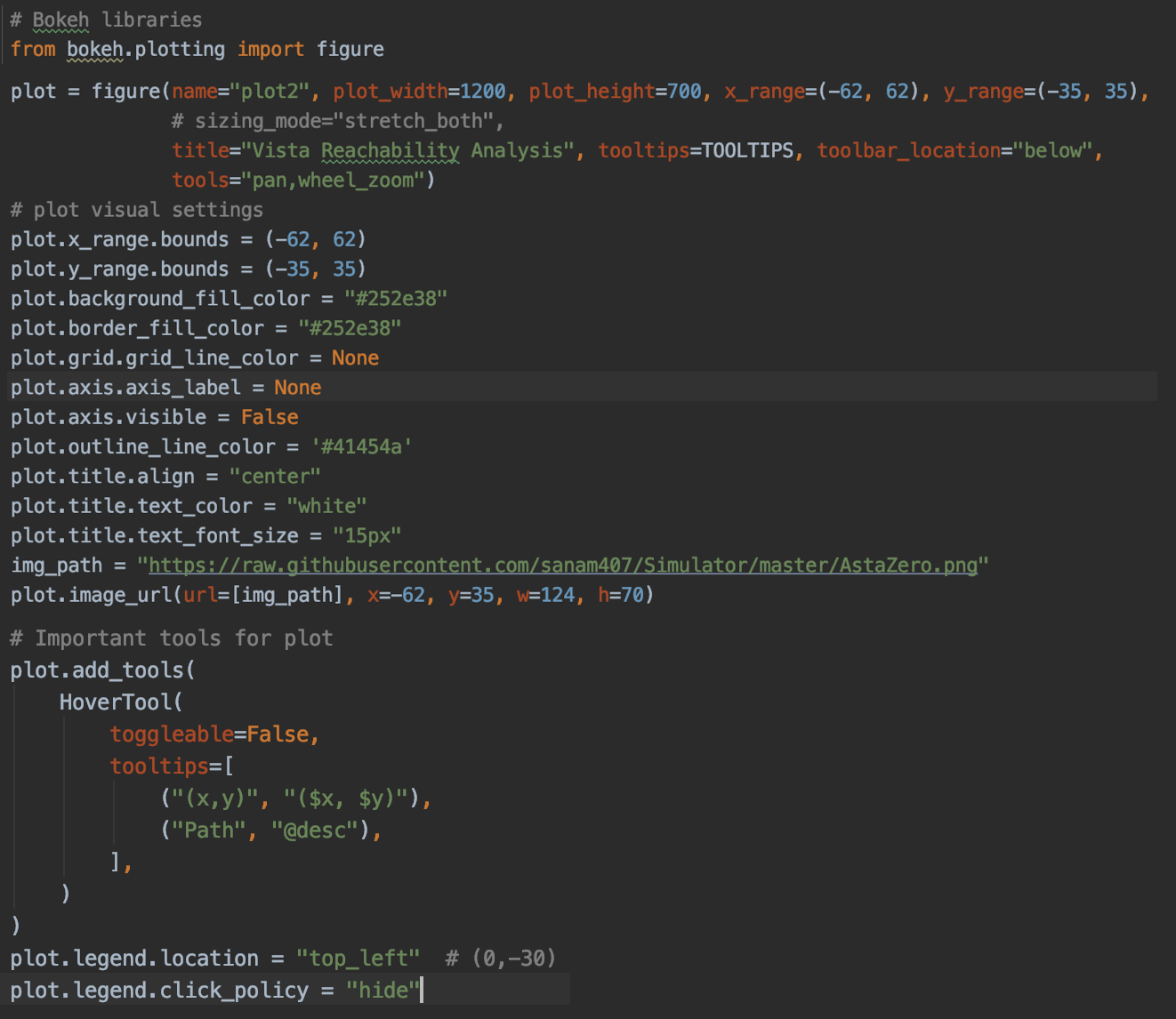 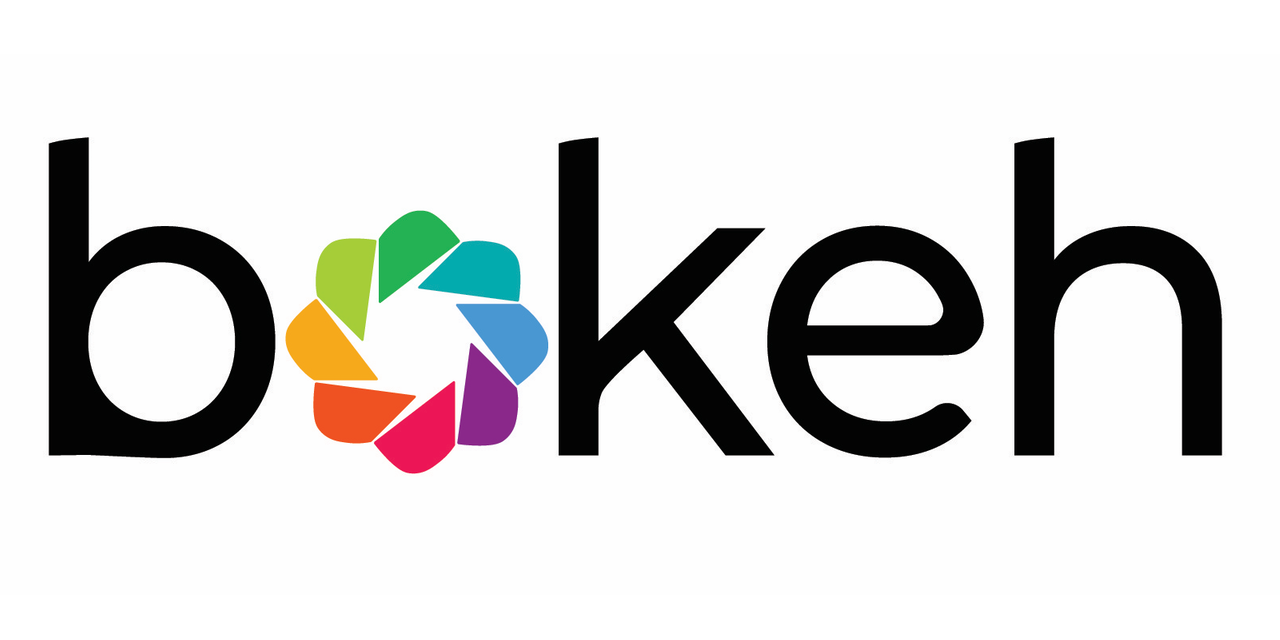 From Data to Visualization – Draw Plot
Draw Your Data
Bokeh provides multitude of renderers to give shape to the data. 
incredible creative freedom in representing the data.
Lots of supported glyphs
Markers: including circle, square, cross, triangle and more
Line: single, step and multi-line shape
Bar/Rectangle: traditional or stacked bar (hbar) and column (vbar) charts as well as waterfall or gantt charts.
Bokeh has some built-in functionality for building things like stacked bar charts and plenty of examples for creating more advanced visualizations like network graphs and maps.
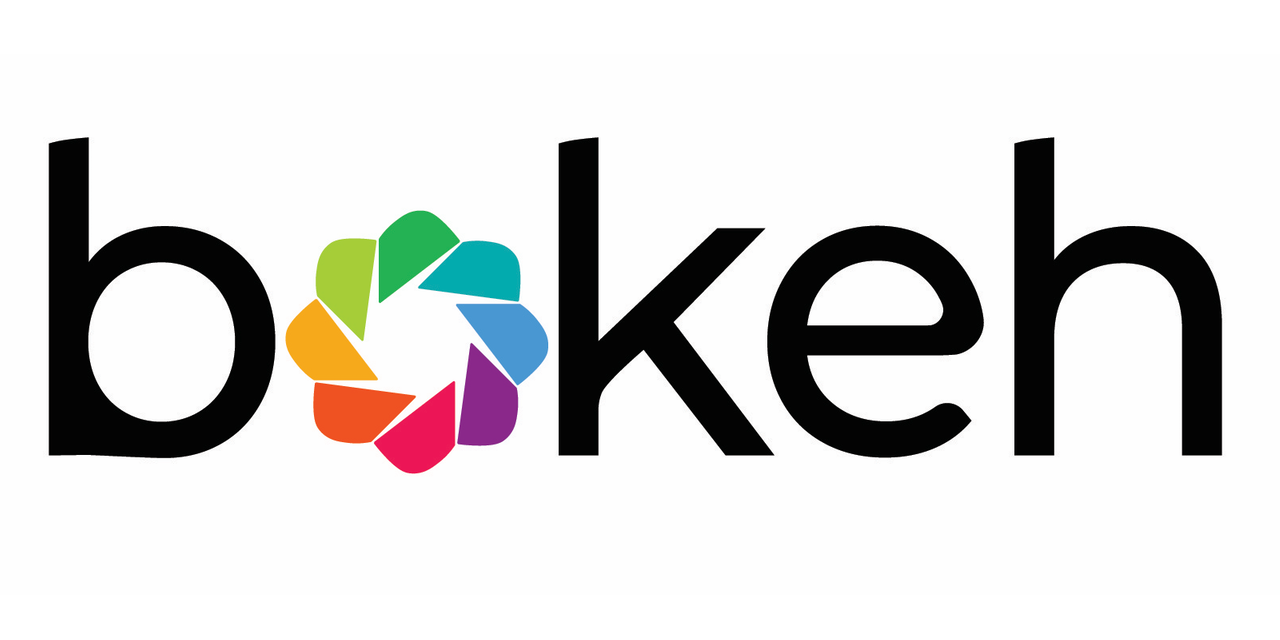 From Data to Visualization – Draw Plot
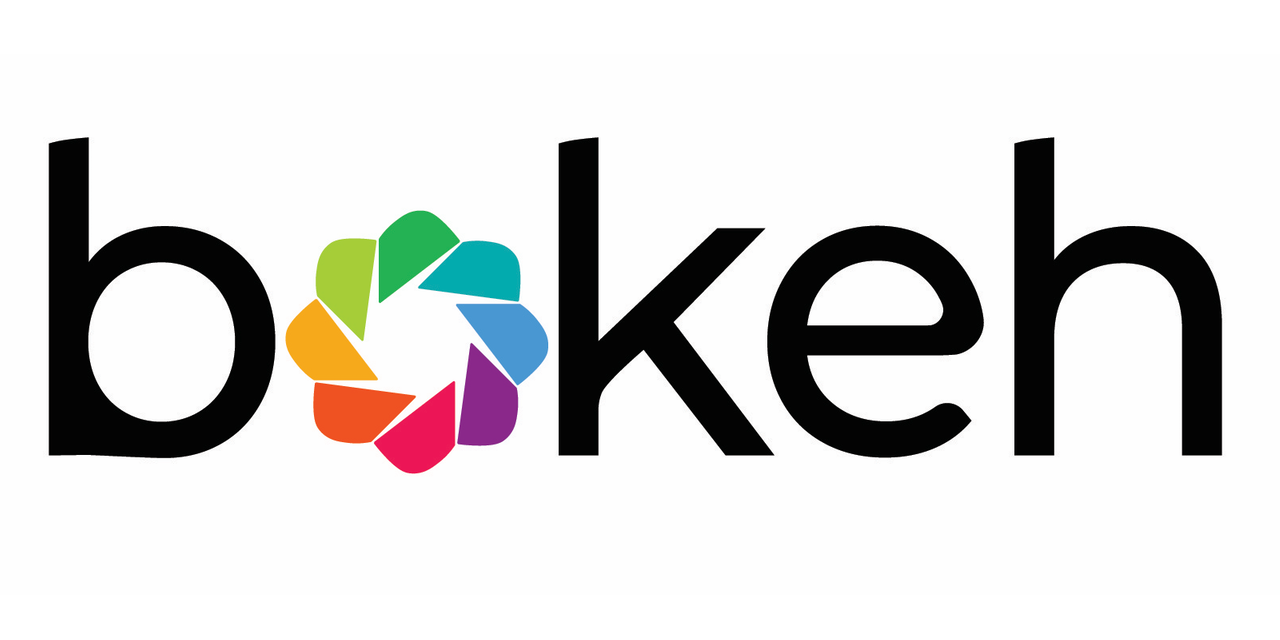 From Data to Visualization – Enable interaction
Interactive Plots
Numerous options for interaction with data with options such as hover actions, click policy, etc
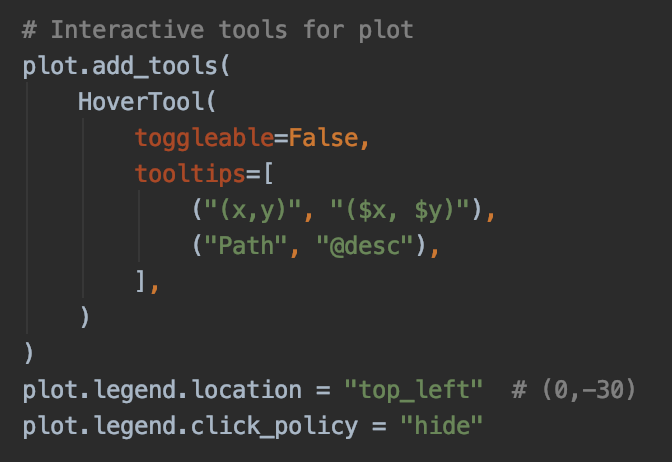 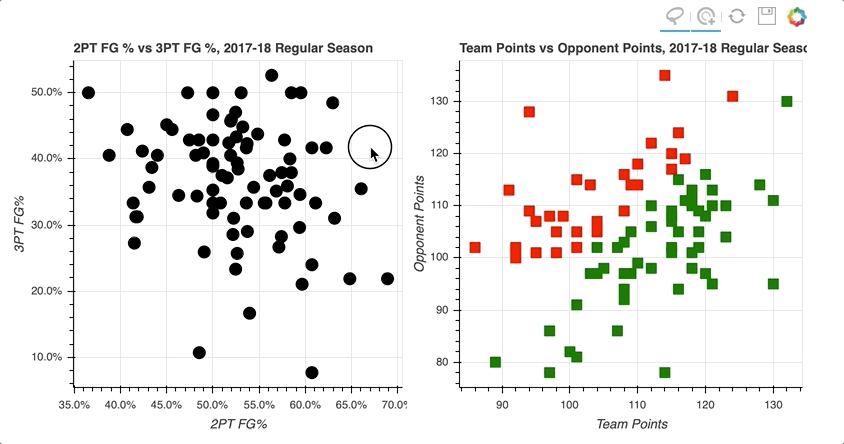 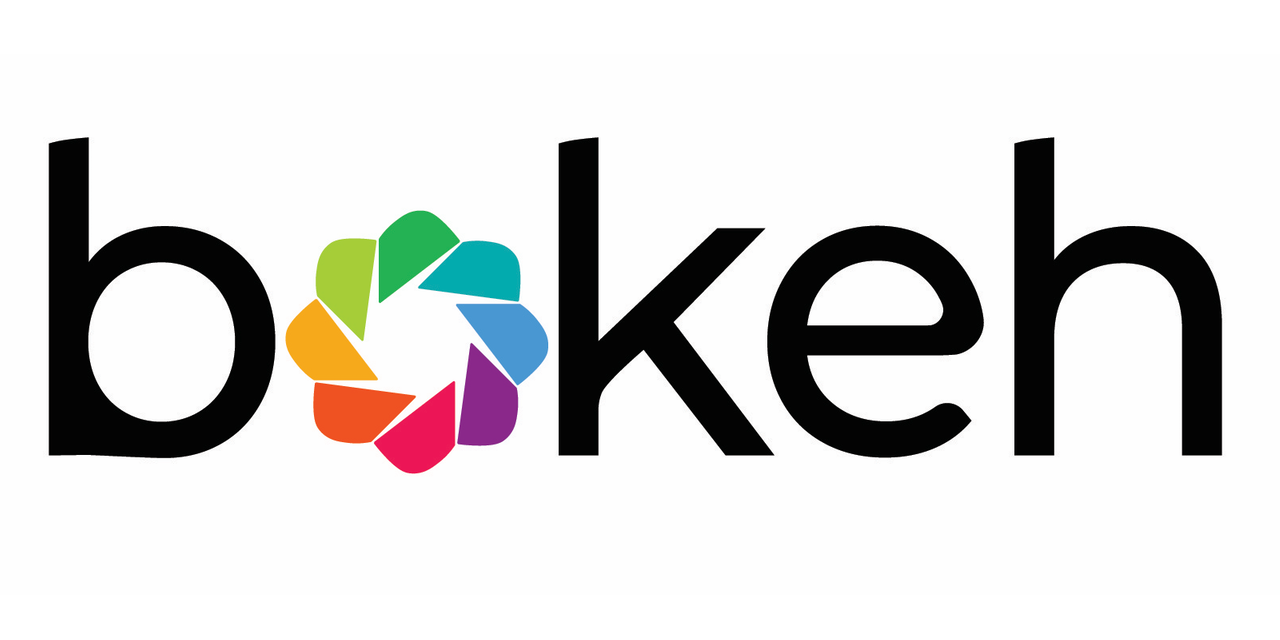 From Data to Visualization – widgets & Layouts
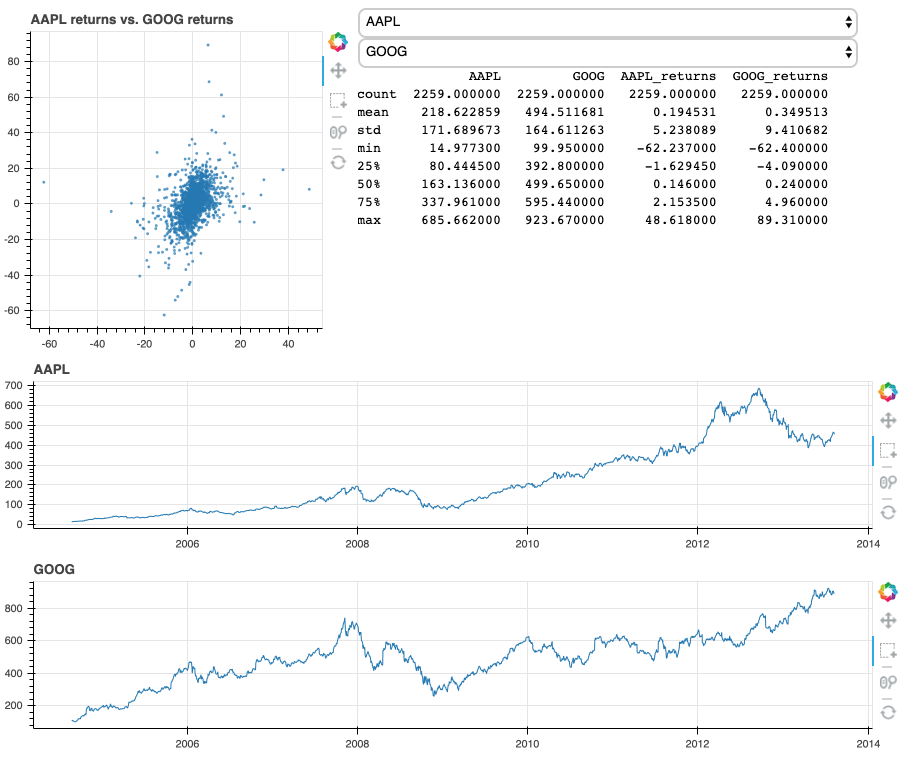 Widgets
Buttons, input fields, dropdowns, etc. Pretty much everything required for a web page
Organize the Layout
Grid layout, layout, layout for connecting and linking multiple graphs
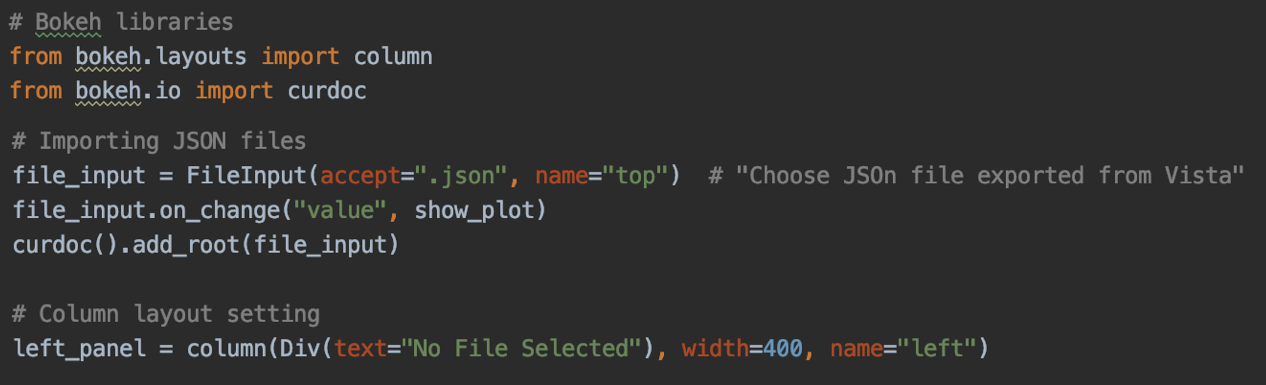 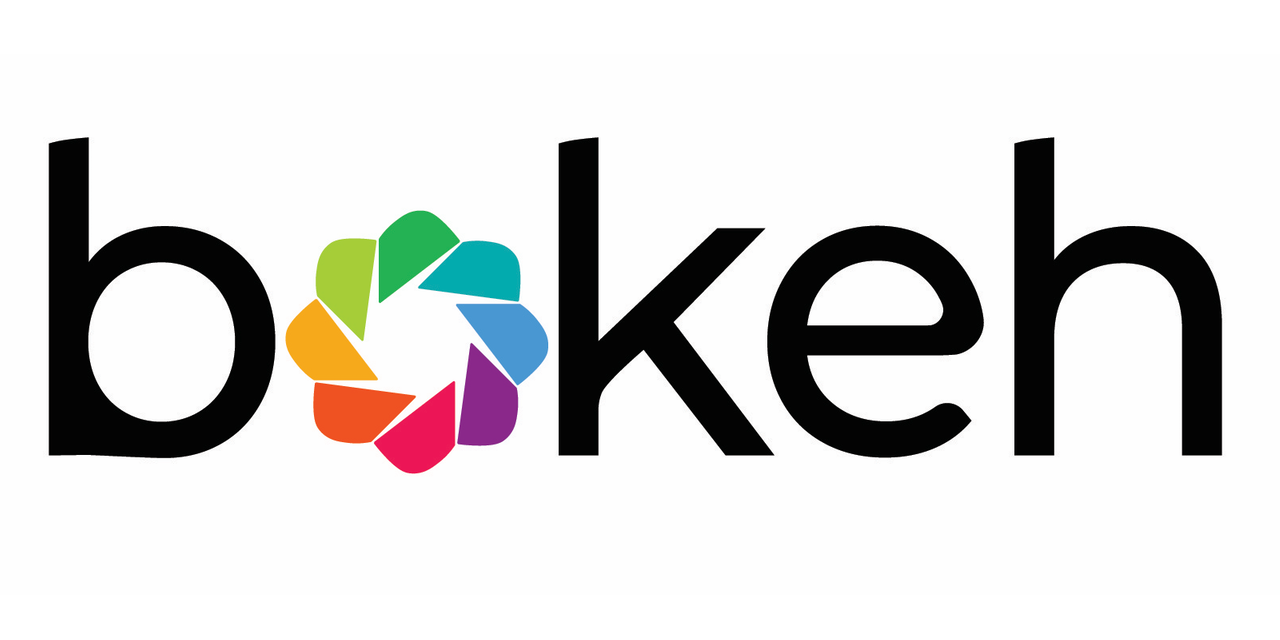 Plotting of Reachable and Unsafe Regions
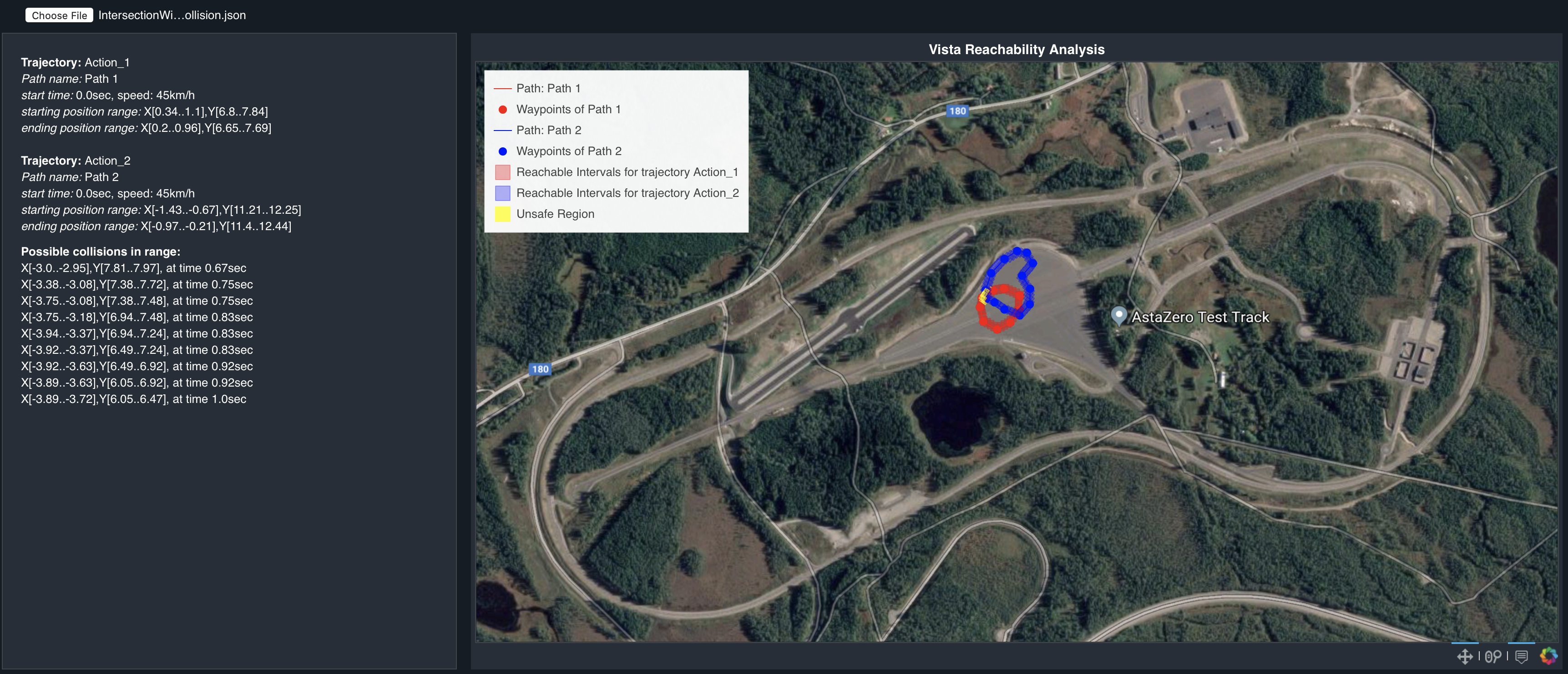 We draw three kind of plots on top of each other
Paths (Connected lines through waypoints)
Reachable Regions – box shape sets representation
Unsafe Regions– box shape sets representation
We show details in form of text on left column
This is how the end result look like
Useful links
Refer to Bokeh installation guide
Install bokeh using commands “conda install bokeh” OR “pip install bokeh” 
“sudo easy_install pip”, if pip command not found.
Download sample code from Github respository 
Run the Bokeh server – “Bokeh serve –show Vista”
A simple tutorial to learn more about Bokeh: https://realpython.com/python-data-visualization-bokeh/
Questions?